Genetic Algorithms
-A introduction with an example
History
The father of the original genetic algorithm (GA) was John Holland who invented it in the early 1970's .

The idea with GA is to use this power of evolution to solve optimization problems. 

It started to get tracktion during the 90’s as computers was able to handle more complex problems and simulationsand has been used for example in creating evolved antennas1.
1 Hornby G. S., Automated Antenna Design, 2006
Evolved antennas
Antennas created by EAs for NASA for the ST5 mission
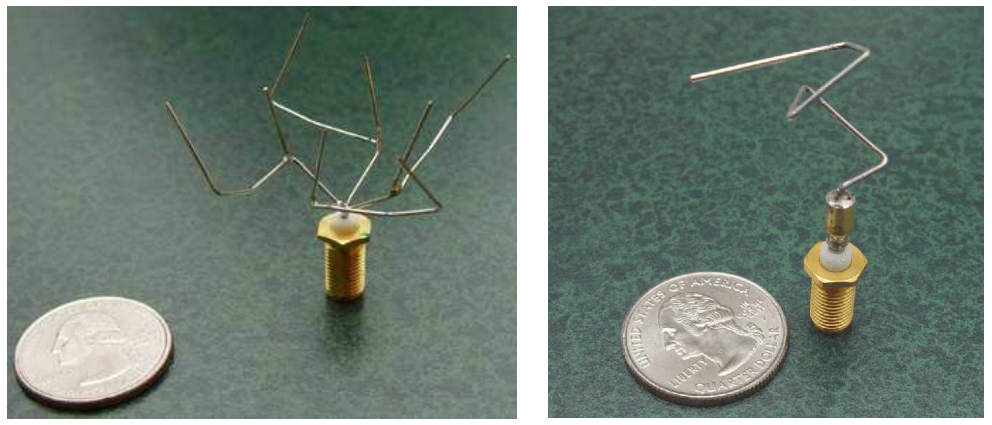 Workflow
Initalize 
Evaluation
Selection
Crossover
Mutation
Termination
Initalize
Initalize the population, i.e. randomly generate ”attempted solution” to the problem

This involves allocating memory and filling it with the first generation of the population
Evaluation
Evaluate each induvidual, or solution, of the population

Base the assessment by the fitness of the solution to the evaluation criteria
Selection
Aim is to keep the fittest induviduals

Doing so by using probabilistical methods

Keep the top part of the population, elitism

Select which individuals to crossover
Crossover
Use these individuals to generate a new generation of the population
Mutation
Randombly flips some of the genes in an induvidual
Termination
Repeat steps two through five until one individual has enough of a fitness level
Learning to walk
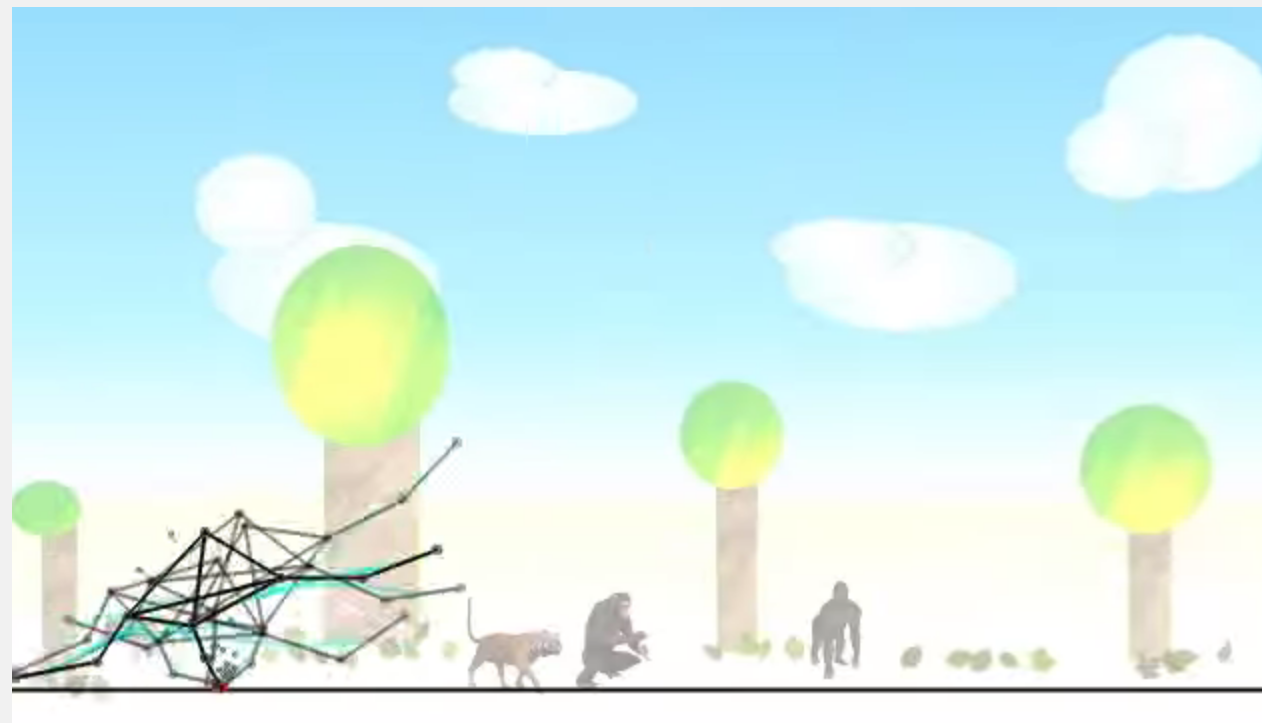 Learning to walk
Problems with GAs
Local optimum
	In many problems, GAs may have a tendency to 	converge towards local optima or even arbitrary 	points rather than the global optimum of the problem. 	This means that it does not "know how" to sacrifice 	short-term fitness to gain longer-term fitness
”Best solution”
	 The "better" solution is only in comparison to other 	solutions. As a result, the stop criterion is not clear in 	every problem.
Our example
Hello World!